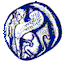 ΠΑΝΕΠΙΣΤΗΜΙΟ ΑΙΓΑΙΟΥΣΧΟΛΗ ΕΠΙΣΤΗΜΩΝ ΤΗΣ ΔΙΟΙΚΗΣΗΣΤΜΗΜΑ ΔΙΟΙΚΗΣΗΣ ΕΠΙΧΕΙΡΗΣΕΩΝ
«Διασύνδεση Τμήματος με τον Επιχειρηματικό Κόσμο»

Χίος, Δεκέμβριος 2013
Πανεπιστήμιο ΑιγαίουΔομή Απασχόλησης & Σταδιοδρομίας (Δ.Α.ΣΤΑ.)
Η Δομή Απασχόλησης και ΣΤΑδιοδρομίας (Δ.Α.ΣΤΑ.) αποτελεί μια νέα, καινοτόμα δομή, η οποία έχει ως στόχο να ενισχύσει τη σύνδεση του Πανεπιστημίου Αιγαίου με την αγορά εργασίας. 
Βασικοί Στόχοι της Δομής είναι :
Η δημιουργία μιας υπηρεσίας, όπου οι φοιτητές/τριες και οι απόφοιτοι του ιδρύματος θα μπορούν να απευθύνονται για τη μελλοντική τους σταδιοδρομία. 
Προώθηση  και  ενίσχυση της δικτύωσης με άλλα Ιδρύματα, την αγορά εργασίας και τους πιστοποιημένους φορείς προώθησης της απασχόλησης
Αποτελεσματική και αποδοτική υλοποίηση των δράσεων σύνδεσης του Πανεπιστημίου Αιγαίου με την αγορά εργασίας σε τοπικό και εθνικό επίπεδο.
2
Τμήμα Διοίκησης Επιχειρήσεων
Δομή Απασχόλησης & Σταδιοδρομίας και Υποκείμενες Δομές (ΓΔ, ΠΑ, ΜΚΕ)
3
Τμήμα Διοίκησης Επιχειρήσεων
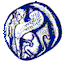 ΠΑΝΕΠΙΣΤΗΜΙΟ ΑΙΓΑΙΟΥΣΧΟΛΗ ΕΠΙΣΤΗΜΩΝ ΤΗΣ ΔΙΟΙΚΗΣΗΣΤΜΗΜΑ ΔΙΟΙΚΗΣΗΣ ΕΠΙΧΕΙΡΗΣΕΩΝ
«Γραφείο Διασύνδεσης»

Χίος, Δεκέμβριος 2013
Γραφείο Διασύνδεσης
Για την επίτευξη των στόχων του το Γραφείο Διασύνδεσης υλοποιεί δράσεις όπως:
Εργαστήρια Βιογραφικού Σημειώματος και Συνέντευξης Επιλογής
Ημέρες Καριέρας
Ενημερωτικές εκδηλώσεις για ευάλωτες κοινωνικές ομάδες 
Ενημέρωση σχολείων και φορέων για τις δράσεις του
Συμμετοχή σε εκδηλώσεις, ημερίδες και συνέδρια για την απασχολησιμότητα των νέων 
Ανακοινώσεις σε θέματα μεταπτυχιακών σπουδών, υποτροφιών, θέσεων απασχόλησης
5
Τμήμα Διοίκησης Επιχειρήσεων
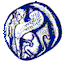 ΠΑΝΕΠΙΣΤΗΜΙΟ ΑΙΓΑΙΟΥΣΧΟΛΗ ΕΠΙΣΤΗΜΩΝ ΤΗΣ ΔΙΟΙΚΗΣΗΣΤΜΗΜΑ ΔΙΟΙΚΗΣΗΣ ΕΠΙΧΕΙΡΗΣΕΩΝ
«Πρακτική Άσκηση»

Επιστ. Υπεύθυνος: Βασίλης Αγγελής

Χίος, Δεκέμβριος 2013
Ο θεσμός της Πρακτικής Άσκησης
Η Πρακτική Άσκηση καθιερώθηκε σαν θεσμός από το 1986        (1 χρόνο μετά την ίδρυση του Τμήματος)
 Το Τμήμα Διοίκησης Επιχειρήσεων ήταν το πρώτο Τμήμα του Πανεπιστημίου Αιγαίου, που την εφάρμοσε
 Για το σύνολο των φοιτητών το Πρόγραμμα Πρακτικής Άσκησης (ΠΠΑ) είναι ετήσιο και επαναλαμβανόμενο και πραγματοποιείται κυρίως από τις αρχές Ιουλίου, έως τα μέσα Αυγούστου (01.07-15.08)
7
Τμήμα Διοίκησης Επιχειρήσεων
Ο θεσμός της Πρακτικής Άσκησης
Ειδικά για τους τελειόφοιτους φοιτητές η Πρακτική Άσκηση πραγματοποιείται καθ’ όλη τη διάρκεια του έτους σε τέσσερις κύκλους:
	- 1ος κύκλος: 01.01-31.03
	- 2ος κύκλος: 01.04-30.06
	- 3ος κύκλος: 01.07-30.09
	- 4ος κύκλος: 01.10-31.12
Η μέση διάρκειά της είναι 1,5 μήνας
Η αποζημίωση των ασκουμένων κυμαίνεται από € 300 έως € 400 μηνιαίως, ανάλογα με το ποσό της χρηματοδότησης κάθε φορά
8
Τμήμα Διοίκησης Επιχειρήσεων
Η Πρακτική Άσκηση στον Οδηγό Σπουδών
ΠΡΑΚΤΙΚΗ 
ΑΣΚΗΣΗ
Παράπλευρη δραστηριότητα, η οποία μπορεί να πραγματοποιηθεί παραπάνω από μία (1) φορά από τον φοιτητή
Μάθημα Ελεύθερης Επιλογής (ΕΕ) με τρεις (3) διδακτικές μονάδες, το οποίο έχει τη δυνατότητα μόνο μία (1) φορά να επιλέξει ο φοιτητής
9
Τμήμα Διοίκησης Επιχειρήσεων
Στάδια υλοποίησης της Πρακτικής Άσκησης
Αναζήτηση θέσεων Πρακτικής Άσκησης από το Γραφείο Πρακτικής Άσκηση
Ανακοίνωση των προσφερομένων θέσεων στους φοιτητές
Εκδήλωση ενδιαφέροντος από τους φοιτητές σχετικά με τις θέσεις προτίμησής τους
Τοποθέτηση ασκουμένων στις θέσεις
Πραγματοποίηση της Πρακτικής Άσκησης από τους ασκούμενους
Επιστροφή ασκουμένων. Παράδοση Εκθέσεων Πεπραγμένων/ Εργασιών
Αξιολόγηση ασκουμένων από τις επιχειρήσεις
Αξιολόγηση ασκουμένων από τους επόπτες καθηγητές
10
Τμήμα Διοίκησης Επιχειρήσεων
Χρηματοδότηση Πρακτικής Άσκησης
Επιδοτούμενα Προγράμματα
     (ΕΠΕΑΕΚ Ι, ΕΠΕΑΕΚ ΙΙ, ΕΣΠΑ 2007-2013)
ΧΡΗΜΑΤΟΔΟΤΗΣΗ
Αυτοχρηματοδοτούμενα Προγράμματα
ΠΛΕΟΝΕΚΤΗΜΑ
Βιωσιμότητα του θεσμού Πρακτικής Άσκησης για τα επόμενα χρόνια
11
Τμήμα Διοίκησης Επιχειρήσεων
[Speaker Notes: ΕΠΕΑΕΚ: Επιχειρησιακό Πρόγραμμα Εκπαίδευσης και Αρχικής Επαγγελματικής Κατάρτισης
 ΕΣΠΑ    : Εθνικό Στρατηγικό Πλαίσιο Αναφοράς]
Η εξέλιξη της Πρακτικής Άσκησης
1986 – 1995: Οι αποζημιώσεις των ασκουμένων καλύπτονταν από τις συνεργαζόμενες/ους επιχειρήσεις/οργανισμούς (αυτοχρηματοδοτούμενα προγράμματα)
 1996 – 2001: Η Πρακτική Άσκηση επιδοτήθηκε από το ΕΠΕΑΕΚ Ι
 2001 – 2008: Η Πρακτική Άσκηση επιδοτήθηκε από το ΕΠΕΑΕΚ ΙΙ
 2009 – σήμερα: Η Πρακτική Άσκηση επιδοτείται από το Πρόγραμμα «ΕΣΠΑ 2007-2013» (λήξη έργου 31.10.2015)
12
Τμήμα Διοίκησης Επιχειρήσεων
Αριθμός ασκουμένων 1986 - 2013
13
Τμήμα Διοίκησης Επιχειρήσεων
Αριθμός ασκουμένων 1986 - 2013
14
Τμήμα Διοίκησης Επιχειρήσεων
Αριθμός ασκουμένων 1986 – 1995 (Χρηματοδότηση από επιχειρήσεις)
15
Τμήμα Διοίκησης Επιχειρήσεων
Αριθμός ασκουμένων 1996 – 2008(Χρηματοδότηση από το ΕΠΕΑΚ Ι & ΕΠΕΑΕΚ ΙΙ)
16
Τμήμα Διοίκησης Επιχειρήσεων
[Speaker Notes: Να αναφερθούμε στο Νόμο των τριτέκνων που οφείλεται και για το μειωμένο αριθμό ασκουμένων]
Αριθμός ασκουμένων 2009 – σήμερα(Χρηματοδότηση από το «ΕΣΠΑ 2007-2013)
17
Τμήμα Διοίκησης Επιχειρήσεων
[Speaker Notes: Να αναφερθούμε στην αύξηση του αριθμού των εισακτέων, που προκάλεσε και αύξηση του αριθμού ασκουμένων]
Αποζημιώσεις ασκουμένων 2005-2013
18
Τμήμα Διοίκησης Επιχειρήσεων
Αποζημιώσεις ασκουμένων 2005-2013
19
Τμήμα Διοίκησης Επιχειρήσεων
Αποζημιώσεις ασκουμένων 2005-2013(σε ποσοστά %)
20
Τμήμα Διοίκησης Επιχειρήσεων
Αποζημιώσεις ασκουμένων 2005-2013(σε ποσοστά %)
21
Τμήμα Διοίκησης Επιχειρήσεων
Ολοκληρωμένο Πληροφοριακό Σύστημα (ΟΠΣ) Πρακτικής Άσκησης Πανεπιστημίου Αιγαίου
Αποτελεί ένα εύχρηστο εργαλείο, μέσω του οποίου πραγματοποιούνται ηλεκτρονικά όλες οι διαδικασίες σχετικά με την Πρακτική Άσκηση.

 Ενέργειες Φορέων
 Ενέργειες Φοιτητών/Ασκουμένων
 Ενέργειες Εποπτών
 Ενέργειες Γραφείου Πρακτικής Άσκησης

https://pa.aegean.gr
22
Τμήμα Διοίκησης Επιχειρήσεων
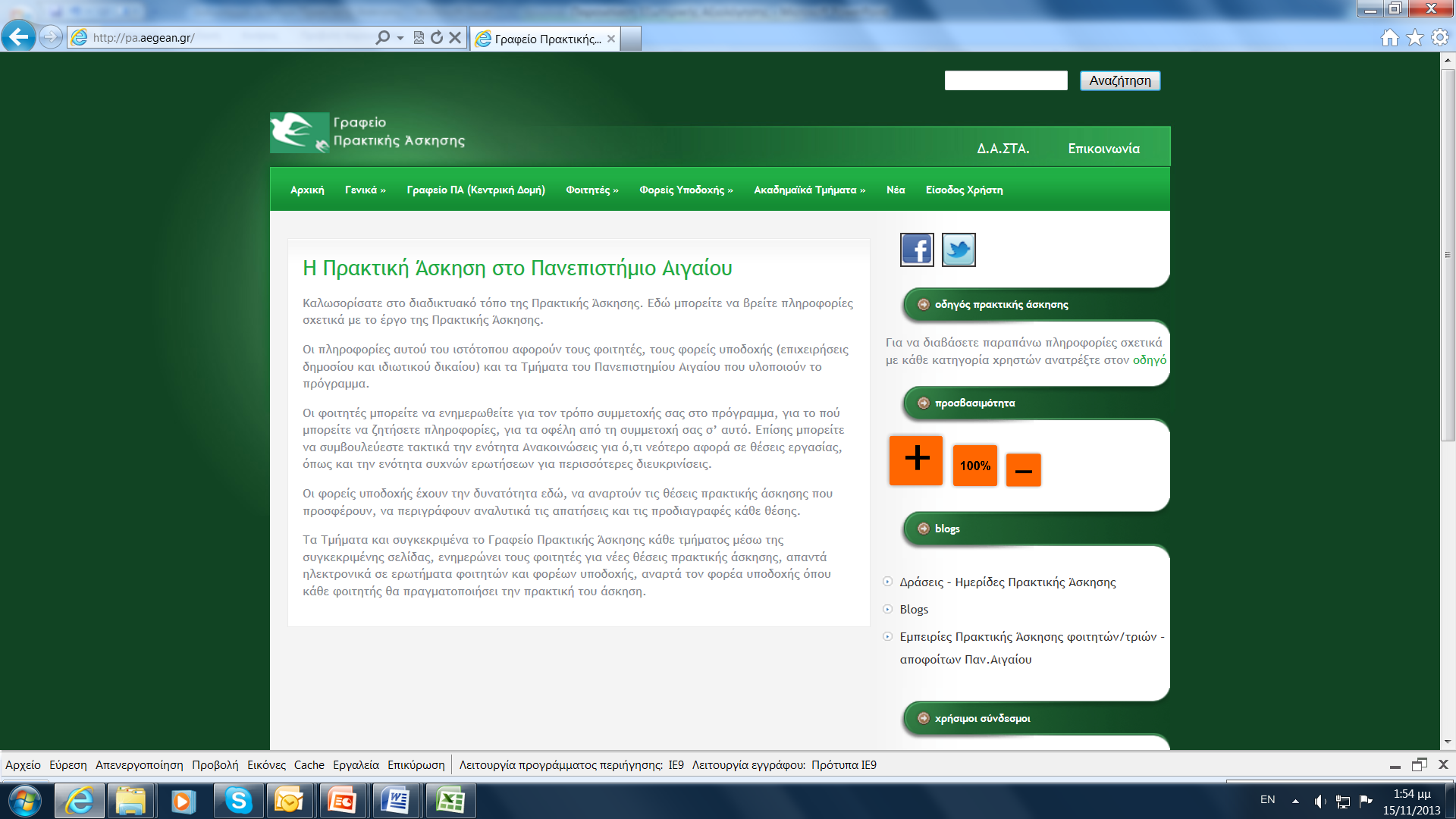 23
Τμήμα Διοίκησης Επιχειρήσεων
Σύστημα «ΑΤΛΑΣ»
Κεντρική διαδικτυακή υπηρεσία, η οποία διασυνδέει τους φορείς που παρέχουν θέσεις πρακτικής άσκησης (ΠΑ) με όλα τα ακαδημαϊκά Ιδρύματα της επικράτειας, δημιουργώντας μία ενιαία βάση θέσεων πρακτικής άσκησης, οι οποίες είναι διαθέσιμες προς επιλογή στα Ιδρύματα.
 
      http://atlas.grnet.gr
24
Τμήμα Διοίκησης Επιχειρήσεων
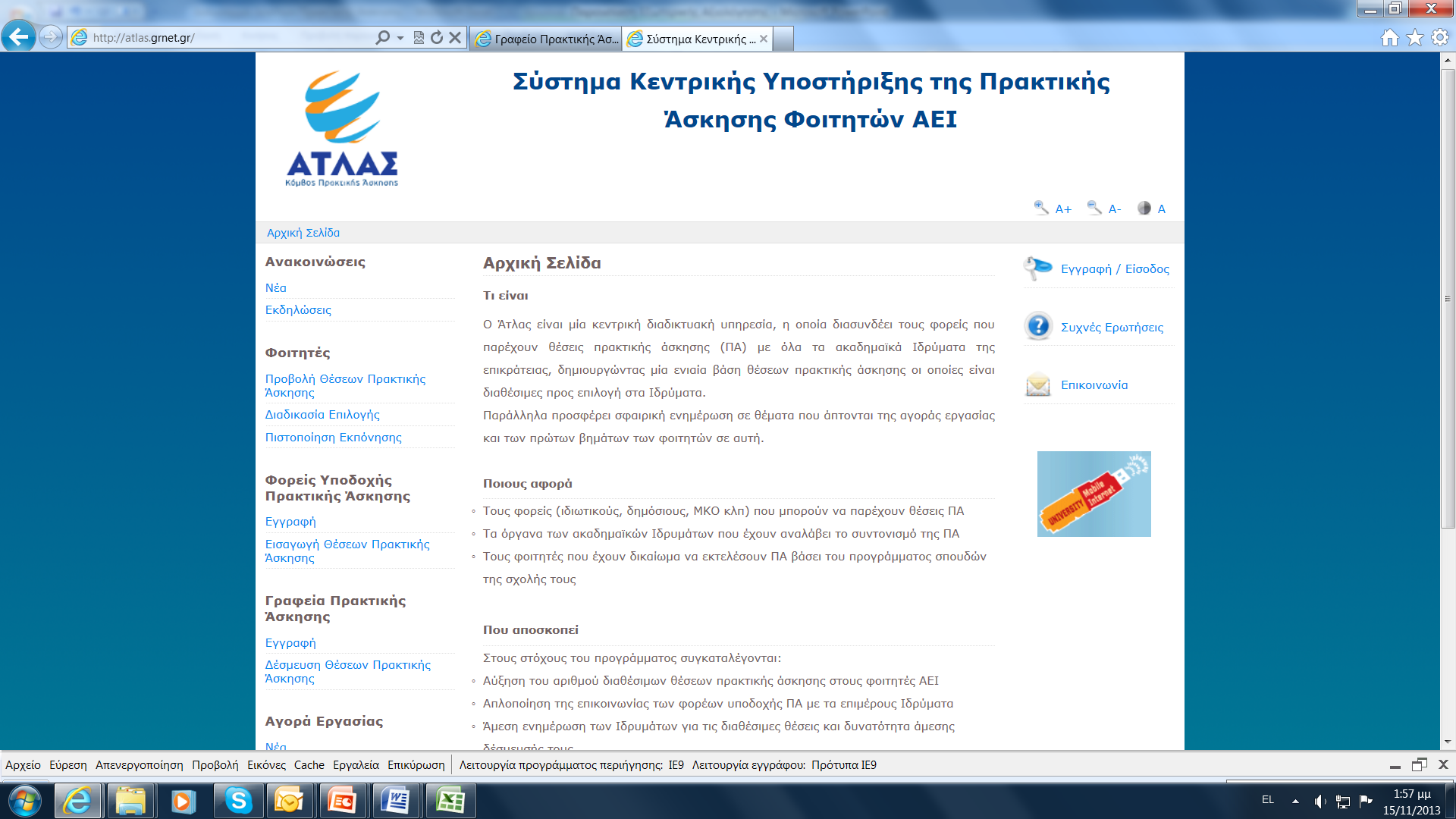 25
Τμήμα Διοίκησης Επιχειρήσεων
[Speaker Notes: Στόχοι που επιτυγχάνονται μέσω του συστήματος «ΑΤΛΑΣ»

Αύξηση του αριθμού διαθέσιμων θέσεων πρακτικής άσκησης στους φοιτητές ΑΕΙ
Απλοποίηση της επικοινωνίας των φορέων υποδοχής ΠΑ με τα επιμέρους Ιδρύματα
Άμεση ενημέρωση των Ιδρυμάτων για τις διαθέσιμες θέσεις και δυνατότητα άμεσης δέσμευσής τους
Δημιουργία κεντρικής βάσης διαθέσιμων θέσεων ΠΑ
Άμεσος έλεγχος της ποιότητας κατάρτισης και των γνώσεων που αποκομίζουν οι φοιτητές μέσω υποβολής αξιολόγησης από τους ίδιους και από τα αντίστοιχα όργανα των Ιδρυμάτων
Περιορισμός της γραφειοκρατίας που συνοδεύει την εκτέλεση πρακτικής άσκησης]
Οι στόχοι της Πρακτικής Άσκησης
Ο θεσμός της Πρακτικής Άσκησης να διαδίδεται περισσότερο στους φοιτητές μέσω της αυξανόμενης ζήτησης και παράλληλα να διασφαλίζεται από το Πανεπιστήμιο η κάλυψη της ζήτησης αυτής
Η διασφάλιση της βιωσιμότητας του θεσμού της Πρακτικής Άσκησης και μετά το τέλος της χρηματοδότησης από το Πρόγραμμα «ΕΣΠΑ 2007-2013»
26
Τμήμα Διοίκησης Επιχειρήσεων
Οφέλη από την πραγματοποίηση της Πρακτικής Άσκησης
Άμεση επαφή με την επιχειρησιακή και εργασιακή              πραγματικότητα
 Σύνδεση των θεωρητικών γνώσεων με την παραγωγική   διαδικασία των οικονομικών μονάδων
 Συμβολή της Πρακτικής Άσκησης στον επαγγελματικό	   προσανατολισμό τους και διευκόλυνση της ένταξής τους             στον εργασιακό χώρο, μελλοντικά
ΦΟΙΤΗΤΕΣ
Δυνατότητα αξιοποίησης των ασκουμένων μελλοντικά ως εργαζόμενους της επιχείρησης
Ουσιαστική συνεργασία με τα ανώτατα εκπαιδευτικά ιδρύματα
ΕΠΙΧΕΙΡΗΣΕΙΣ
Συνεχής ενημέρωση των σύγχρονων τάσεων και  αντιλήψεων στον επιχειρηματικό χώρο
- Συνεργασία με επιχειρήσεις διαφορετικών κλάδων
ΠΑΝΕΠΙΣΤΗΜΙΟ
27
Τμήμα Διοίκησης Επιχειρήσεων
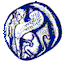 ΠΑΝΕΠΙΣΤΗΜΙΟ ΑΙΓΑΙΟΥΣΧΟΛΗ ΕΠΙΣΤΗΜΩΝ ΤΗΣ ΔΙΟΙΚΗΣΗΣΤΜΗΜΑ ΔΙΟΙΚΗΣΗΣ ΕΠΙΧΕΙΡΗΣΕΩΝ
«Διαλέξεις-Εκπαιδευτικές Επισκέψεις»
Διαλέξεις
29
Τμήμα Διοίκησης Επιχειρήσεων
Διαλέξεις
30
Τμήμα Διοίκησης Επιχειρήσεων
[Speaker Notes: BUSINESS RECOVERY IN TIMES OF TURBULENCE
 
PAN – EUROPEAN INTRODUCTION OF A NEW PRODUCT]
Διαλέξεις
31
Τμήμα Διοίκησης Επιχειρήσεων
[Speaker Notes: Η ΚΑΘΗΜΕΡΙΝΟΤΗΤΑ ΤΗΣ ΔΙΑΧΕΙΡΙΣΗΣ ΤΟΥ ΑΝΘΡΩΠΙΝΟΥ ΔΥΝΑΜΙΚΟΥ ΣΕ ΜΙΚΡΟΜΕΣΑΙΕΣ ΕΛΛΗΝΙΚΕΣ ΕΠΙΧΕΙΡΗΣΕΙΣ]
Εκπαιδευτικές επισκέψεις ΜΒΑ
Ετήσιες εκπαιδευτικές επισκέψεις σε επιχειρήσεις που λειτουργούν στην Αθήνα, που συνδυάζονται με σχετικές διαλέξεις των στελεχών τους. 

     Στόχος: Η επαφή των φοιτητών με τους χώρους  πρακτικής εφαρμογής των γνώσεων, που λαμβάνουν

Ελαΐς-Knorr, ΙΚΕΑ, Πλαίσιο, Skag, Aegean Oil, Ελευθέριος Βενιζέλος κ.α.
32
Τμήμα Διοίκησης Επιχειρήσεων
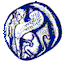 ΠΑΝΕΠΙΣΤΗΜΙΟ ΑΙΓΑΙΟΥΣΧΟΛΗ ΕΠΙΣΤΗΜΩΝ ΤΗΣ ΔΙΟΙΚΗΣΗΣΤΜΗΜΑ ΔΙΟΙΚΗΣΗΣ ΕΠΙΧΕΙΡΗΣΕΩΝ
«Μονάδα Καινοτομίας και Επιχειρηματικότητας»
Μονάδα Καινοτομίας & Επιχειρηματικότητας (ΜΚΕ)
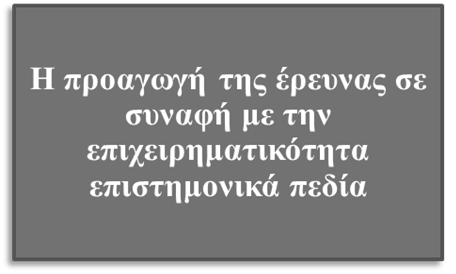 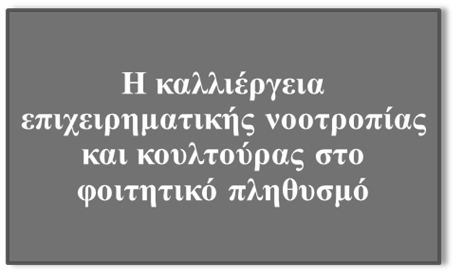 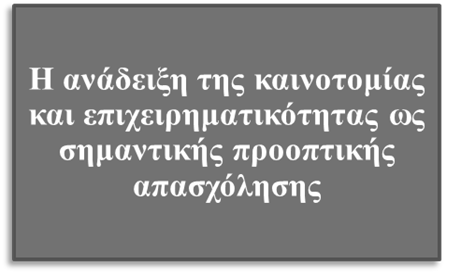 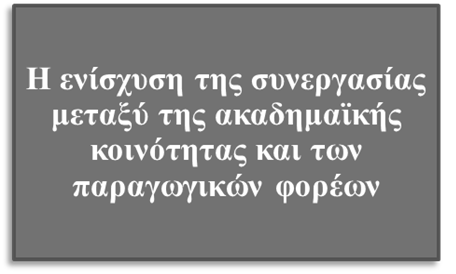 34
Τμήμα Διοίκησης Επιχειρήσεων
Δράσεις ΜΚΕ
35
Τμήμα Διοίκησης Επιχειρήσεων
1. Μάθημα «ΕΠΙΧΕΙΡΗΜΑΤΙΚΟΤΗΤΑ»
H ΜΚΕ Πανεπιστημίου Αιγαίου και τα μέλη ΔΕΠ του Τμήματός μας έχουν δημιουργήσει την ύλη του μαθήματος «Επιχειρηματικότητα», το οποίο διδάσκεται σε όλες τις σχολές του Πανεπιστημίου μας.

Αποτελείται από:
13 διαλέξεις: βασικός κορμός του μαθήματος και πλαισιώνονται από μελέτες περίπτωσης

10 ειδικές ενότητες σε θέματα επιχειρηματικότητας όπου ο υπεύθυνος διδάσκων θα μπορεί να διαμορφώνει το περιεχόμενο του μαθήματος επιλέγοντας τις ενότητες εκείνες που ταιριάζουν καλύτερα στο αντικείμενο σπουδών και τη φυσιογνωμία του Τμήματός του
36
Τμήμα Διοίκησης Επιχειρήσεων
2. Μελέτες Περίπτωσης
Οι μελέτες περιπτώσεων αποτελούν συνοδευτικό εκπαιδευτικό υλικό της διδασκαλίας 

Αφορούν τομείς Επιχειρηματικότητας που άπτονται των Τμημάτων του Πανεπιστημίου. 

Ήδη έχει ολοκληρωθεί η συγγραφή 23 μελετών περίπτωσης
37
Τμήμα Διοίκησης Επιχειρήσεων
3. Επιχειρηματικό Σχέδιο
Βασικό στοιχείο της επιχειρηματικότητας είναι η αξιολόγηση της βιωσιμότητας μιας επιχειρηματικής ιδέας. 

Η ΜΚΕ έχει ολοκληρώσει τη σύνταξη ενός πρότυπου επιχειρηματικού σχεδίου για εκπαιδευτικού σκοπούς. 

Στόχος είναι να δημιουργηθεί το απαραίτητο υλικό ώστε μέσω της καθοδήγησης του Διδάσκοντα οι φοιτητές, αφ’ ενός να γνωρίσουν τις απαιτήσεις και τα περιεχόμενα ενός επιχειρηματικού σχεδίου και αφ’ ετέρου να συνειδητοποιήσουν γιατί πρέπει να μελετώνται συγκεκριμένες παράμετροι κατά την ανάπτυξη των επιχειρηματικών σχεδίων.
38
Τμήμα Διοίκησης Επιχειρήσεων
4. Επιχειρηματικό Παίγνιο
Κεντρικό στοιχείο του «παιχνιδιού» είναι η οργάνωση σχημάτων mentoring (ομάδα-Επιχείρηση) ανά τμήμα ή σχολή. Οι ομάδες αυτές θα παρακολουθούνται και θα στηρίζονται από Διδάσκοντα.

Τα 3 επίπεδα σταδιακής ανάπτυξης του επιχειρηματικού παιγνίου είναι τα εξής:
Ανάπτυξη επιχείρησης ανά Τμήμα, η οποία δεν σχετίζεται με τις αντίστοιχες «ομάδες επιχειρήσεων» των άλλων Τμημάτων. Σε κάθε Τμήμα δημιουργείται μία Ομάδα-Επιχείρηση.  Σε κάθε ομάδα-επιχείρηση οι φοιτητές θα κατανείμουν μεταξύ τους ρόλους που αντιστοιχούν σε κέντρα αρμοδιοτήτων μιας επιχείρησης και θα λειτουργούν στα πλαίσια επιδιωκόμενων επιχειρηματικών στόχων.

Το εξωτερικό περιβάλλον της ομάδας-επιχείρησης θα το αποτελούν οι ομάδες-επιχειρήσεις των άλλων τμημάτων. 

Η σύνθεση της κάθε ομάδας-επιχείρησης ανταποκρίνεται στο γνωστικό αντικείμενο του φοιτητή που συμμετέχει στο Business Game (π.χ. φοιτητές από το Τμήμα Διοίκησης Επιχειρήσεων σε συνεργασία με το Τμήμα Τροφίμων δημιουργούν εταιρεία  και  αναλαμβάνουν αντίστοιχους ρόλους ειδικότητας).
39
Τμήμα Διοίκησης Επιχειρήσεων
5. Βραβεία Επιχειρηματικότητας
Σε ετήσια βάση, θα γίνεται πρόσκληση για υποβολή ιδέας και επιχειρησιακού σχεδίου νέας επιχειρηματικής δραστηριότητας. 

Η καλύτερη εργασία σε Διατμηματικό επίπεδο θα βραβεύεται, θα λαμβάνει δημοσιότητα και θα προωθείται η ένταξή της σε διαδικασίες χρηματοδότησης.  

Η αξιολόγηση των προτάσεων θα γίνεται από επταμελή επιτροπή στην οποία μετέχουν μέλη της ΜΚΕ και μέλη ΔΕΠ του Ιδρύματος με σχετικό γνωστικό αντικείμενο. 

Η βράβευση του νικητή θα γίνεται κάθε χρόνο στο πλαίσιο της λειτουργίας του Θερινού Σχολείου Νεανικής Επιχειρηματικότητας.
40
Τμήμα Διοίκησης Επιχειρήσεων
6. Θερινό Σχολείο Νεανικής Επιχειρηματικότητας
Δικαίωμα συμμετοχής έχουν οι φοιτητές/τριες από όλα τα Τμήματα του Παν. Αιγαίου 

Οι ακαδημαϊκοί αξιολογητές προέρχονταν από τη Σχολή Επιστημών της Διοίκησης του Παν. Αιγαίου, το ΕΜΠ, το Παν.Θεσσαλίας και από το εξωτερικό (Πανεπιστήμιο του Ghent, Βέλγιο)

Οι επιχειρηματικοί σύμβουλοι στα εργαστήρια προετοιμασίας των επιχειρηματικών ιδεών είναι στελέχη επιχειρήσεων και φορέων (Ο.Ε.ΣΥ.ΝΕ, ΣΕΒ κλπ.)
41
Τμήμα Διοίκησης Επιχειρήσεων
Πρόγραμμα Θερινού Σχολείου
Διαλέξεις στο αντικείμενο της επιχειρηματικότητας, και εντατική βιωματική διδασκαλία μέσα από προσανατολισμένα στη δράση εργαστήρια.

Από την πρώτη ημέρα, οι 47 προπτυχιακοί και μεταπτυχιακοί φοιτητές που προέρχονταν από όλα σχεδόν τα Τμήματα του Παν. Αιγαίου χωρίστηκαν σε ομάδες και με συμμετοχικές διαδικασίες επέλεξαν μόνοι τους 12 επιχειρηματικές ιδέες για την βελτίωση και εξέλιξη των οποίων εργάστηκαν σε όλη τη διάρκεια του Θερινού Σχολείου.

Συγκεκριμένα, οι φοιτητές εργάστηκαν στις ακόλουθες επιχειρηματικές ιδέες:
42
Τμήμα Διοίκησης Επιχειρήσεων
Επιχειρηματικές ιδέες του 1ου Θ.Σ
“ALTERNATIVE VACATIONS on an EXΕMPLAR ECO-VILLAGE”
Μια επιχειρηματική ιδέα για την δημιουργία ενός τουριστικού χωριού με 20 σπίτια κατασκευασμένα από οικολογικά υλικά (όπως άχυρο, πέτρα, λάσπη, νερό και ξύλο) που θα υποστηρίζεται από ανανεώσιμες πηγές ενέργειας. 
SPECIAL WINE VARIETY 
Μια επιχειρηματική ιδέα για την παραγωγή στη Χίο μιας ειδικής ποικιλίας κρασιού «Χιώτικο κρασερό» μοναδικής στον κόσμο γιατί η ωρίμανση του κρασιού θα γίνεται σε βαρέλια από ξύλο μαστιχόδεντρων. 
HOW TO CHANGE THE WORLD – Art & Heart
Μια επιχειρηματική ιδέα για την δημιουργία κινητής μονάδας δημιουργικής απασχόλησης ατόμων με ειδικές ανάγκες, τα οποία θα κατασκευάζουν πρωτότυπα προϊόντα προς πώληση στους τελικούς καταναλωτές τα σχέδια των οποίων θα παραχωρούνται γι’ αυτό το σκοπό από ένα δίκτυο γνωστών καλλιτεχνών. 
PRIVATE RECOVERY AND RECREATION CENTER
Μια επιχειρηματική ιδέα για την δημιουργία ενός Ιδιωτικού Κέντρου Αποθεραπείας και Αναψυχής στη Χίο. 
DiscoverChios.com
Μια επιχειρηματική ιδέα που αφορά τη δημιουργία μιας ιστοσελίδας για το νησί της Χίου. Ο επισκέπτης θα μπορεί να βρει πληροφορίες για τις εναλλακτικές δραστηριότητες και τα δυνατά σημεία που έχει να προσφέρει το νησί της Χίου. 
A SERVICE (WEBSITE) OFFERING COMBINED TRANSPORT INFORMATION. 
Μια επιχειρηματική ιδέα για την δημιουργία ενός website το οποίο θα προσφέρει στον ανεξάρτητο ταξιδιώτη δωρεάν τις πληροφορίες που χρειάζεται για τον συνδυασμό των μεταφορικών μέσων (αεροπλάνο, τρένο, λεωφορείο, πλοίο) που μπορεί να χρησιμοποιήσει για να μετακινηθεί από το σημείο έναρξης του ταξιδιού του στον τόπο προορισμού.
43
Τμήμα Διοίκησης Επιχειρήσεων
Επιχειρηματικές ιδέες του 2ου Θ.Σ
@ Vitrina Εφαρμογή ηλεκτρονικού καταστήματος προώθησης νέων δημιουργών ειδών ένδυσης και αξεσουάρ 
Μια επιχειρηματική ιδέα για τη δημιουργία ενός ηλεκτρονικού καταστήματος που στόχο του έχει να προωθήσει τους νέους δημιουργούς ενδυμάτων και αξεσουάρ (μικρής κλίμακας) που τώρα εισέρχονται στην αγορά και αναζητούν ένα νέο μέσο ηλεκτρονικής πώλησης των προϊόντων τους
MSSys
Μια επιχειρηματική ιδέα για τη δημιουργία ενός συστήματος παρακολούθησης της εξέλιξης ασθενών με σκλήρυνση κατά πλάκας. 
Greek ice dream 
Μία επιχειρηματική ιδέα για την παραγωγή ενός παγωτού υψηλής διατροφικής αξίας, το οποίο θα περιέχει δύο σπανίως χρησιμοποιούμενα ελληνικά προϊόντα το πετιμέζι και το ταχίνι. Η παραγωγή του θα πραγματοποιηθεί τοπικά στα νησιά του Βορείου Αιγαίου με έδρα τη Λήμνο. 
Easy Way
Μια επιχειρηματική ιδέα που αφορά τη δημιουργία μιας ιστοσελίδας με σκοπό τη διευκόλυνση της καθημερινότητας των ανθρώπων με ειδικές ικανότητες, αλλά και την ενημέρωση των ατόμων οι οποίοι φροντίζουν για αυτούς. 
Co-Arch (collaborating architects)
Μια επιχειρηματική ιδέα για την δημιουργία λογισμικού υποστήριξης του αρχιτέκτονα κατά την εννοιολογική σχεδίαση (conceptual design) με στόχο να απλοποιήσει και να βελτιώσει την εργασία του σε σχέση με τα παρεχόμενα μέσα. 
Smart Pasta 
Μια επιχειρηματική ιδέα για τη δημιουργία μιας βιομηχανίας παρασκευής ζυμαρικών με ιπποφαές. Η παραγωγική μονάδα θα εδρεύει στη Χίο και το βασικό προϊόν της είναι ζυμαρικά με ιπποφαές μια πολυβιταμινούχα τροφή.
44
Τμήμα Διοίκησης Επιχειρήσεων
Αποτελέσματα Θερινού Σχολείου
Ο θεσμός του Θερινού Σχολείου κατάφερε: 

να φέρει κοντά φοιτητές από όλα σχεδόν τα Τμήματα του Πανεπιστημίου Αιγαίου, με  διαφορετικά γνωστικά αντικείμενα, να τους ενώσει σε ομάδες και να τους βοηθήσει να κατανοήσουν τα στάδια και τις διαδικασίες που μεσολαβούν από τη σύλληψη μιας ιδέας και την αρχική διερεύνηση γύρω από αυτή, έως την τεκμηριωμένη συγκρότησή της ώστε να μπορεί να προωθηθεί στην αγορά. 

να τους δώσει μια γεύση επιχειρηματικής πραγματικότητας: να κατανείμουν ρόλους, να εργαστούν για το στήσιμο μιας καινοτόμας επιχείρησης, να προσπελάσουν εμπόδια.
45
Τμήμα Διοίκησης Επιχειρήσεων